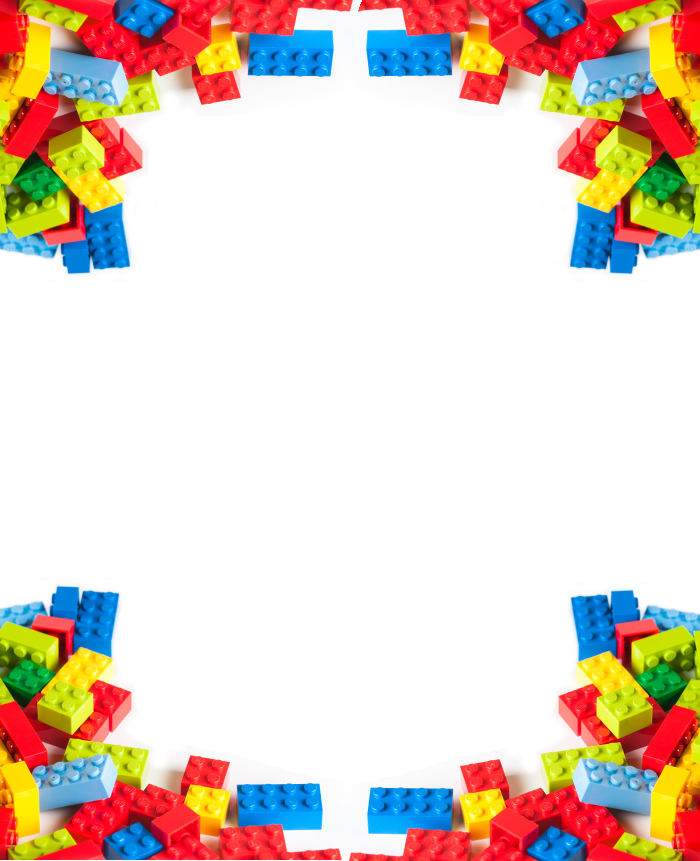 Муниципальное бюджетное  дошкольное  образовательное учреждение «Детский сад  № 1 «Радуга» п.Боголюбово
ПАРЦИАЛЬНАЯ ОБРАЗОВАТЕЛЬНАЯ  ПРОГРАММА ДОШКОЛЬНОГО ОБРАЗОВАНИЯ«ОТ ФРЁБЕЛЯ ДО РОБОТА: РАСТИМ БУДУЩИХ ИНЖЕНЕРОВ»
Подготовила:  
     старший воспитатель  Г.И.Пудова
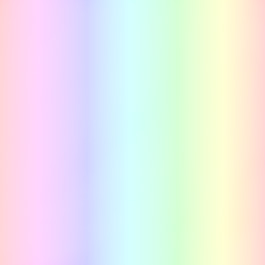 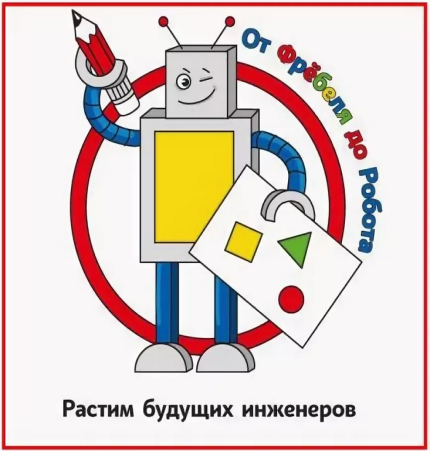 Является уникальным методическим продуктом и разработана в соответствии с Федеральным законом 
РФ от 29 декабря 2012 г. № 273-ФЗ 
«Об образовании в Российской Федерации»; Федеральным государственным образовательным стандартом дошкольного образования (Приказ Минобрнауки РФ от 17 октября 2013 г. № 1155, г. Москва)


                                Авторы к.п.н. Волосовец Т.В., (РАО)                                        к.п.н. Карпова Ю.В. (СИПКРО),                                                       Тимофеева Т.В. (ДОО)                      Рецензент директор ФИРО, академик РАО,                                           доктор психологических наук,                                                      профессор Асмолов А.Г.
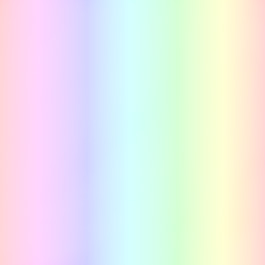 Актуальность    программы
необходимостью модернизации экономики страны, которая невозможна без высококвалифицированных кадров для промышленности. 
   необходимость формирования мотивации на профессиональную деятельность с дошкольного возраста;
    Очень важно на ранних шагах выявить технические  
                наклонности учащихся  и развивать их в этом направлении;
  Крайне важно, чтобы дети исследовали мир физически, а не виртуально.

                                На сегодняшний день ни в одной образовательной  
                                                     программе  дошкольного образования 
                                                                       не предусмотрено изучение 
                                                                              основ технических наук
                                                                               в комплексе, в системе.
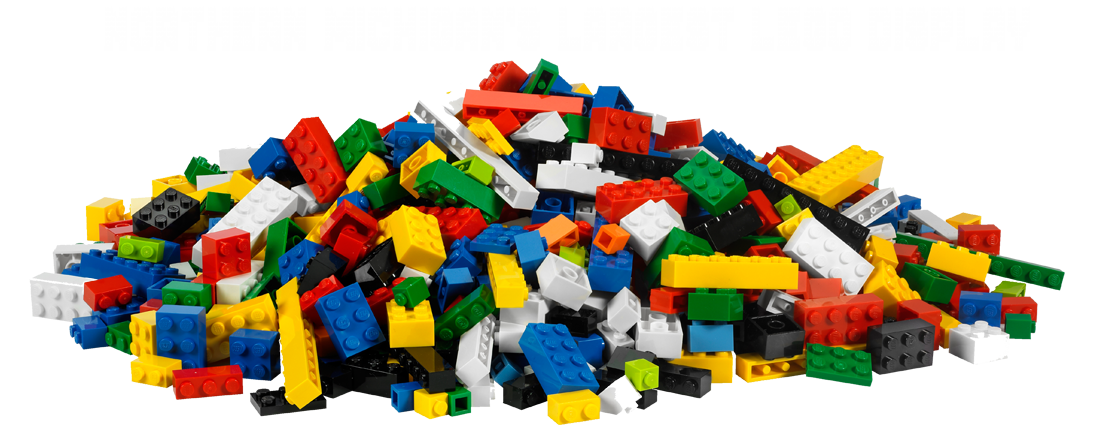 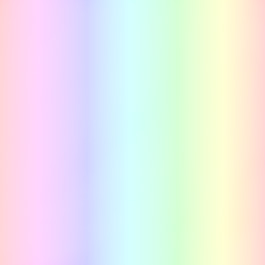 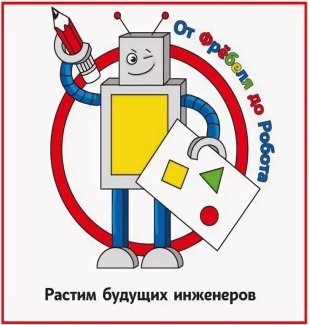 Цели и задачи реализации Программы
Основной целью Программы является разработка системы формирования у детей предпосылок готовности к изучению технических наук средствами игрового оборудования в соответствии с ФГОС дошкольного образования.
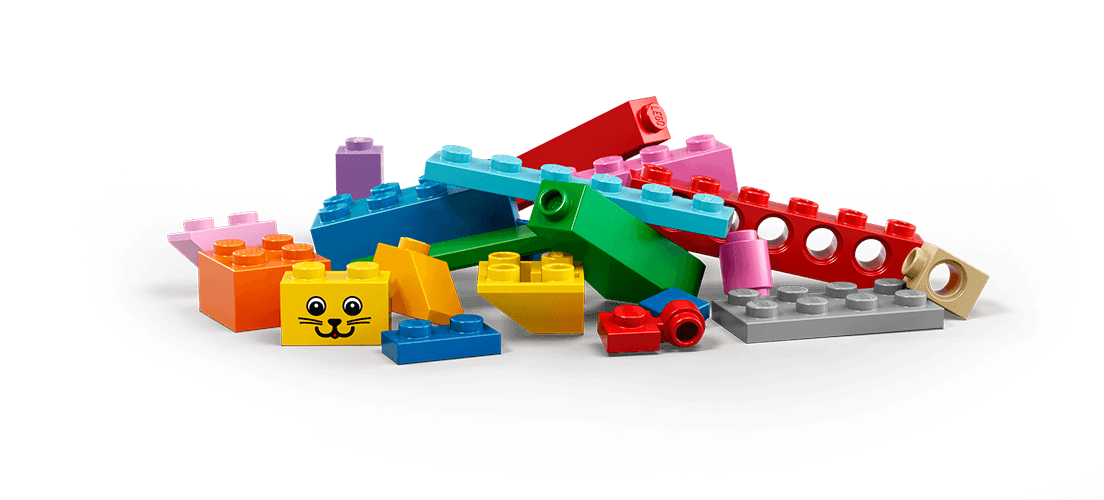 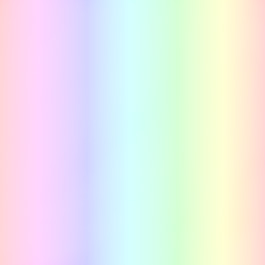 Задачи: 
Организовать   предметную игровую техносреду, адекватную возрастным особенностям и современным требованиям к политехнической подготовке детей в образовательном пространстве ДОО
 формировать основы технической грамотности воспитанников; 
развивать технические и конструктивные умения в специфических для дошкольного возраста видах детской деятельности; 
обеспечить освоение детьми начального опыта работы с отдельными техническими объектами; 
  оценить результативность системы педагогической работы,           
                       направленной на формирование у воспитанников,        
                            предпосылок готовности к изучению             
                                    технических наук средствами игрового  
                        оборудования.
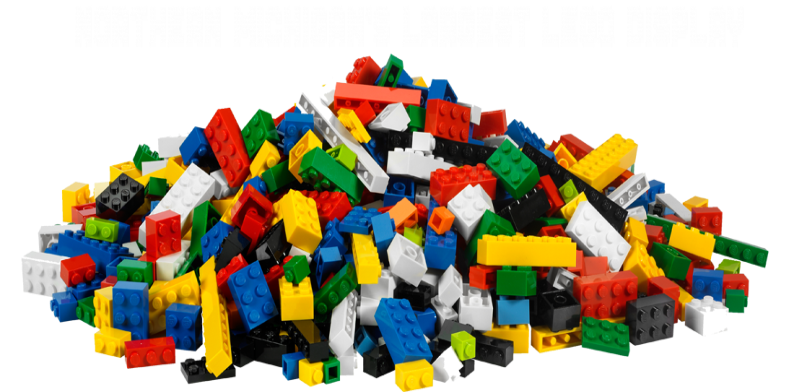 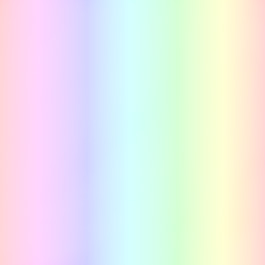 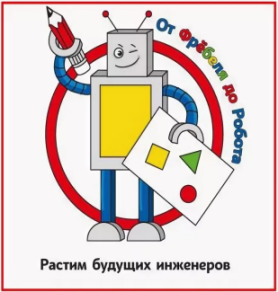 Принципы формирования Программы
полноценное проживание ребёнком всех этапов детства обогащение (амплификации) детского развития; 
 построение процесса образовательной деятельности на основе индивидуальных особенностей каждого ребенка:
содействие и сотрудничество детей и взрослых;
поддержка инициативы детей в различных видах деятельности; 
сотрудничество дошкольной организации с семьёй; 
приобщение детей к социокультурным нормам, традициям семьи, общества и государства; 
 формирование познавательных интересов и познавательных действий ребенка в различных видах деятельности; 
возрастная адекватность дошкольного образования;
учёт этнокультурной ситуации развития детей;
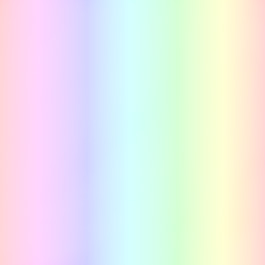 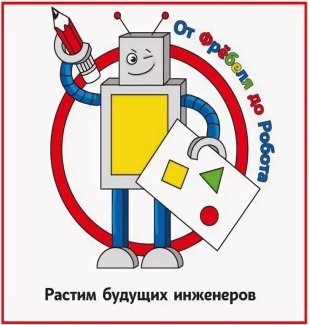 Подходы   формирования Программы
Системно-деятельностный подход;

 Личностно-ориентированный подход;

 Индивидуальный подход;

Дифференцированный подход.
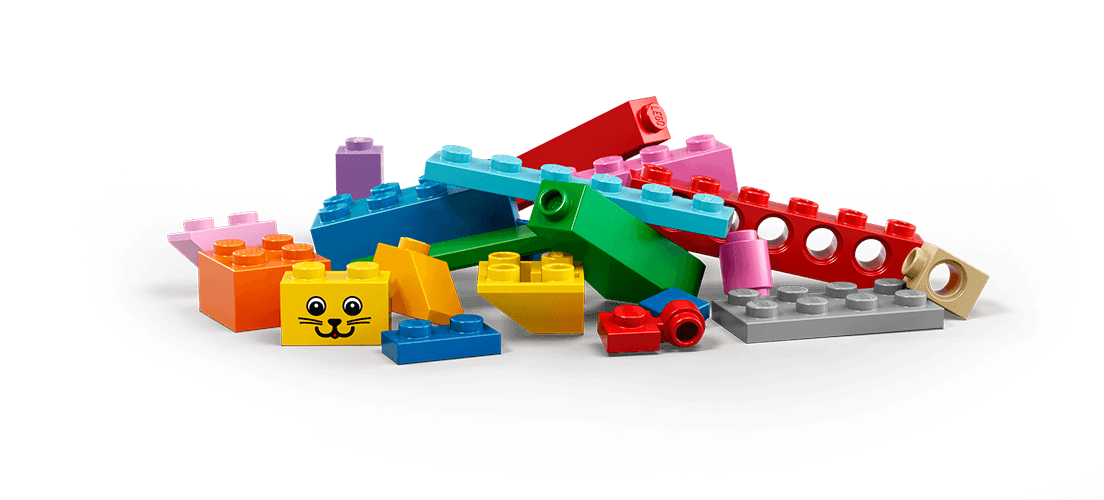 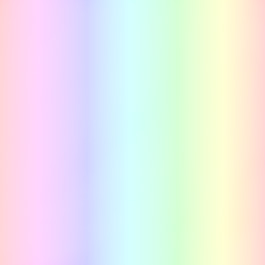 Планируемые результаты освоения Программы
В  Концепции-2015 отмечается, что «непрерывность сопровождения профессионального самоопределения обеспечивается, прежде всего, формированием и последующим 
развитием набора профориентационных компетенций.
в  дошкольном  образовании -  создаются условия для их формирования; 
среднее звено школы- формирует  основы этих компетенций; 
 выпускные  классы  школы   -  эти компетенции активно используются  при выборе профессии
                 Поэтому для определения результатов освоения  программы   авторы    обратились к компетенциям инженера ( Постановление Минтруда РФ от 21.08.1998г. № 37 «Квалификационный справочник должностей руководителей, специалистов и других служащих»)    и скорректировали их с учетом возрастных возможностей детей старшего дошкольного возраста.  
                                      Эти результаты  полностью соотносятся с требованиями и                   
                                                  конкретизируют целевые ориентиры ФГОС ДО                 
                                                                  Таким образом, были сформулированы        
                                                            показатели  основ технической подготовки          
                                                                  детей старшего  дошкольного возраста.
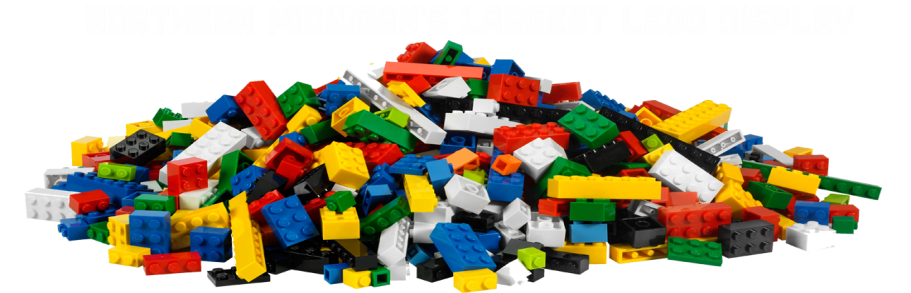 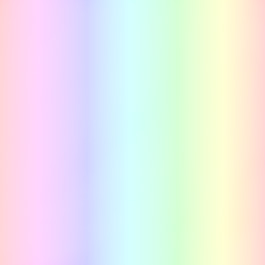 Основная идея Программы
Формирование у обучающихся предпосылок готовности к изучению технических наук возможно только в условиях спроектированной системы научного знания, в основу которой должен быть положен классификатор технических наук   который позволил  определить направления образования детей дошкольного возраста
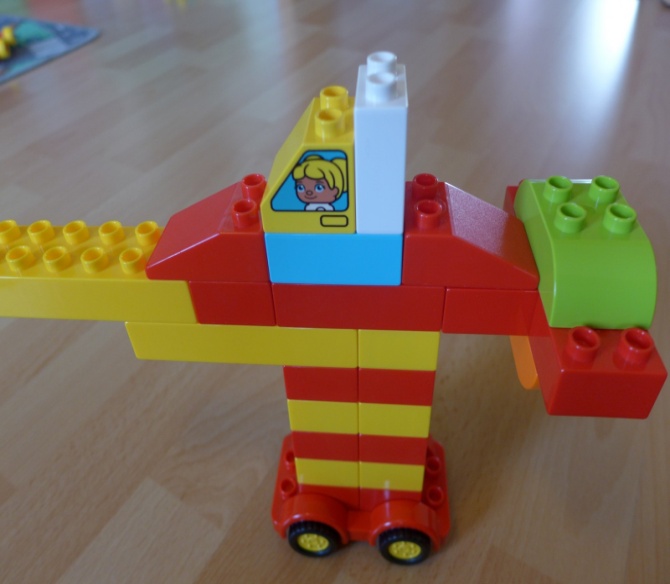 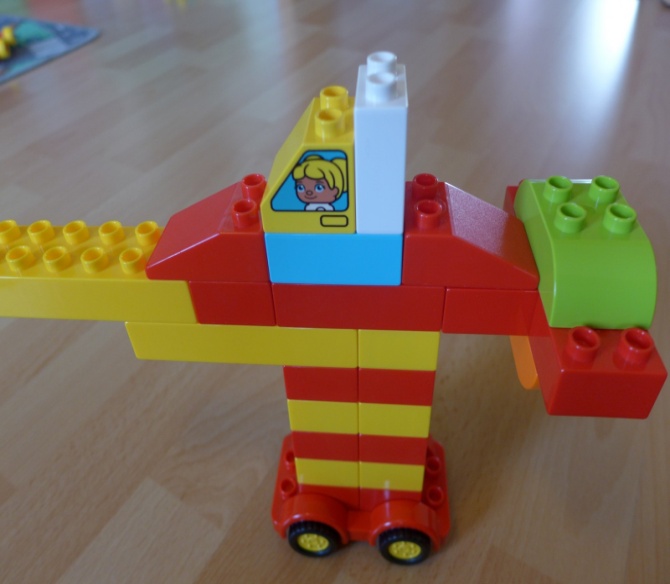 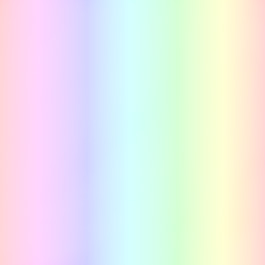 Квалификационный справочник содержит основные компетенции инженера и технолога, анализ которых помог: 

 с помощью научно обоснованных методов исследования определить предпосылки формирования этих компетенций в дошкольном возрасте; 
Выявить  основные умения, навыки, необходимые для формирования предпосылок готовности дошкольников к изучению основ технических наук; 

   соотнести планируемые результаты с ФГОС дошкольного образования 

-
    -
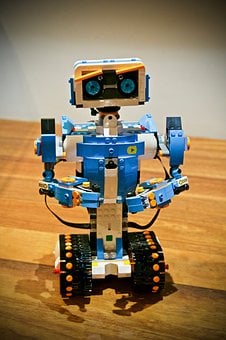 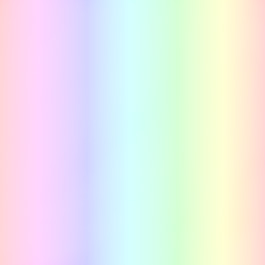 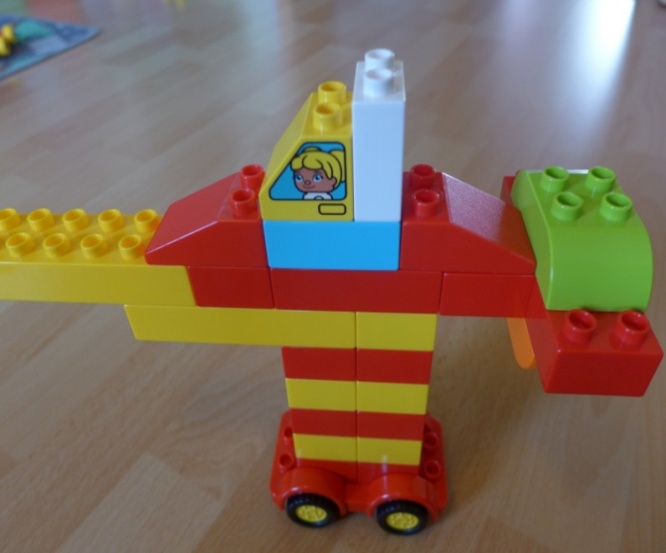 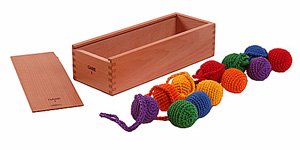 -
    -
Название программы   
«От Фрёбеля до робота: растим будущих инженеров» 
тоже не случайно.

 Это своего рода эволюция видов конструкторов:

      игровой набор «Дары Фрёбеля»

     Конструкторы;  
                           
     Робототехника.
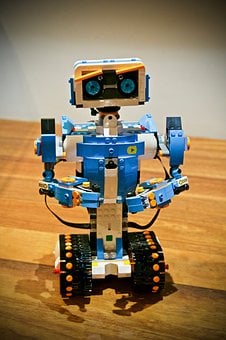 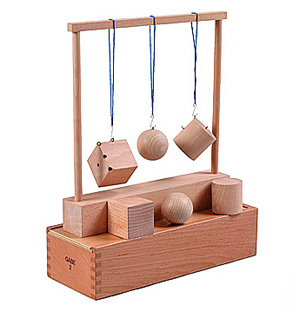 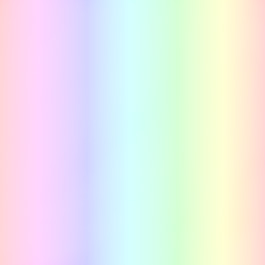 Влияние этих видов конструкторов на развитие ребенка и качество образовательной деятельности
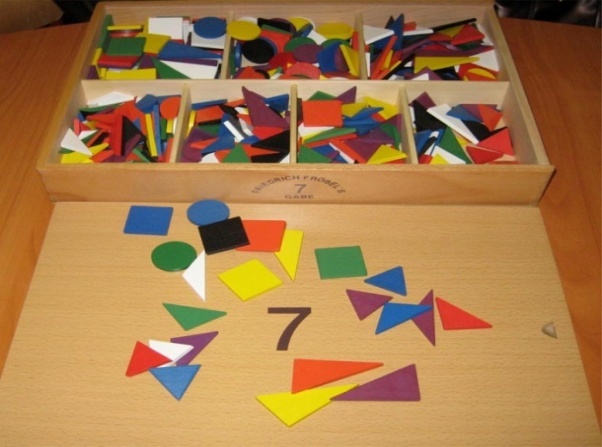 «Дары Фребеля»  -  набор разных типов игр        
                               для каждого  возраста, позволяющий:  
   в простой форме моделировать все  
       многообразие связей и отношений  
         природного и духовного мира:
осуществлять психолого-педагогическое сопровождение  
     взрослым детской деятельности, придающее  
       осмысленность предметным действиям;
оценивать собственные умения и собственную  
        деятельность;
позволяет развивать самостоятельность и инициативу в  
      различных видах деятельности.
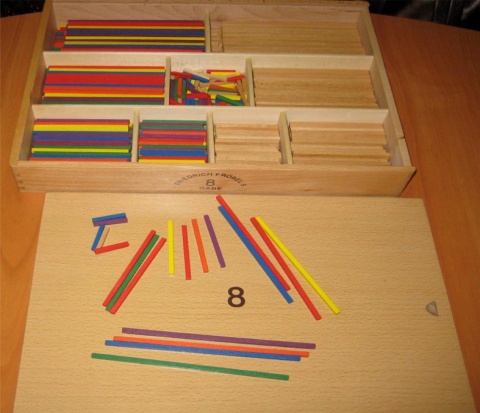 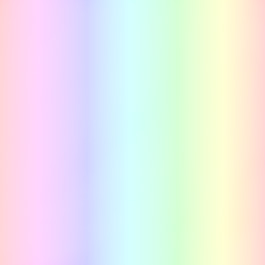 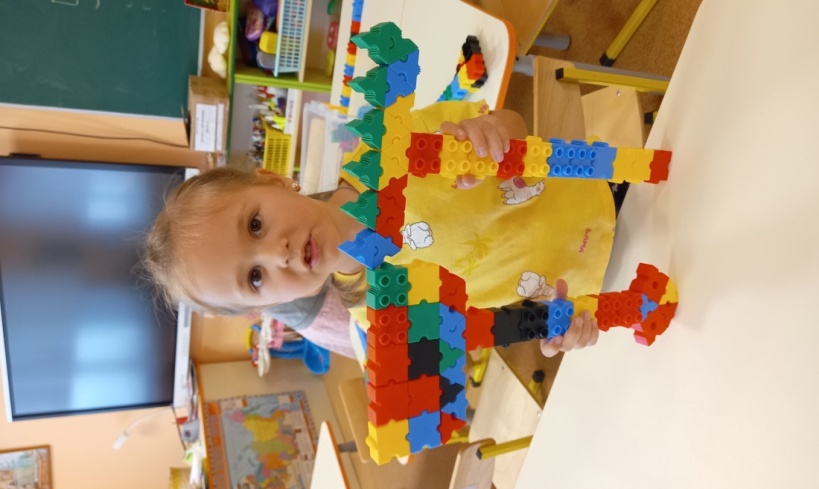 Конструкторы.
Деятельность с конструктором носит 
созидательный характер и создает условия
для формирования целеполагания и произвольной организации деятельности, а именно:
для формирования способности к длительным волевым усилиям;
закладывает у ребенка основу трудолюбия;
обеспечивает развитие воображения, образного мышления, способности систематизировать свойства и отношений в предметном мире; 
развивает способность к планированию  деятельности: от замысла к результату;
активизирует  функции речи.
                                                  Широкие возможности открывает            
                                                конструктор для развития творческой       
                                                активности. В процессе деятельности с 
                                           конструкторами совершенствуется ручная моторика, создаются условия для овладения техникой владения инструментами.
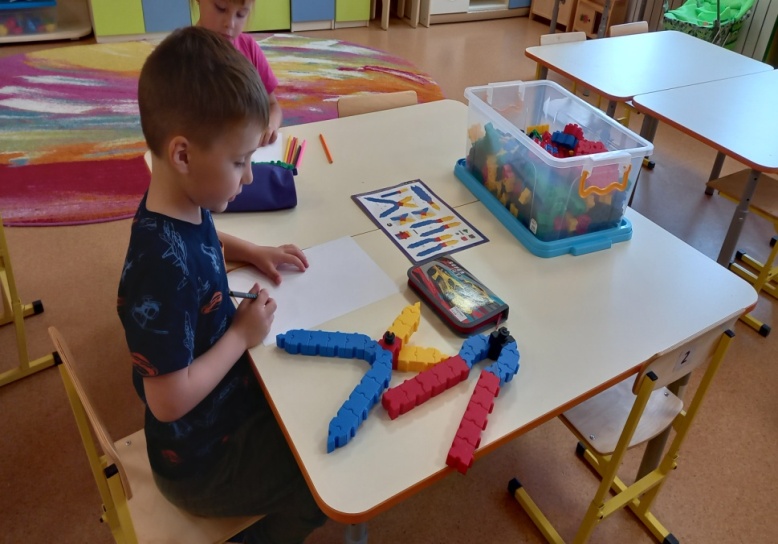 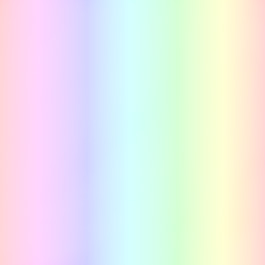 Робототехника.
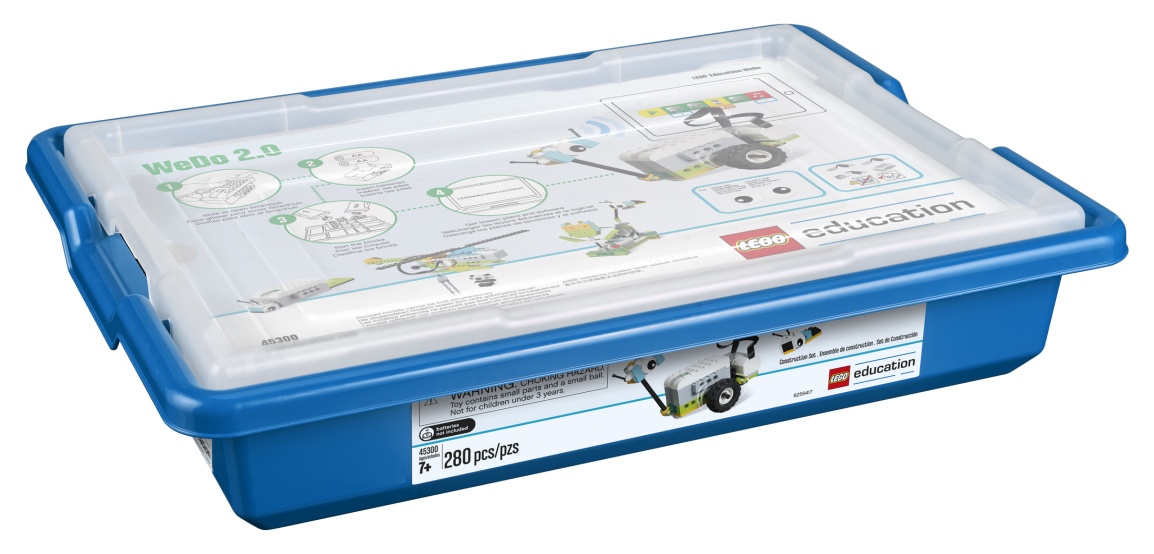 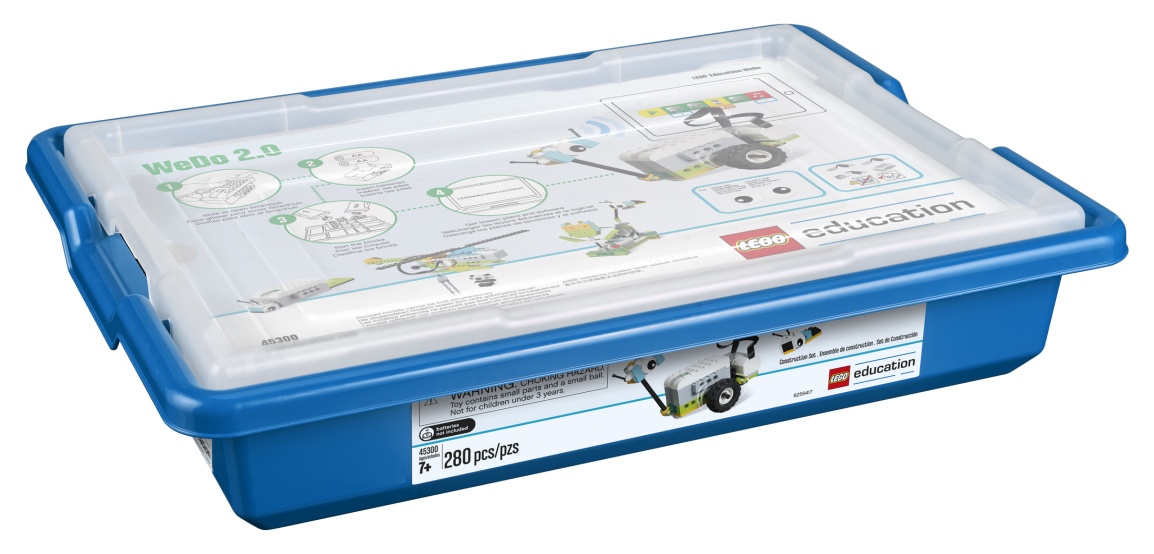 Занимаясь робототехникой       
                                           дошкольники получают возможность:
   развития  всего комплекса                                                            
                                                  познавательных процессов,  
  активную практику самостоятельного   
      решения конкретных задач, 
  формируется широкий спектр личных качеств:
 потребности мотива, 
самостоятельность и инициативность,
 общительность и толерантность,
 стремление к успеху, 
потребность в самореализации,
 умение работать в команде.
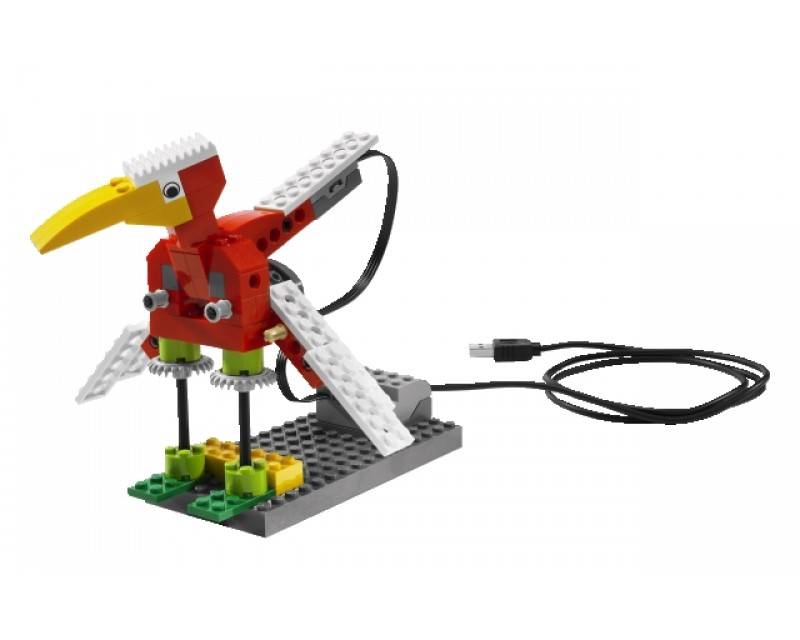 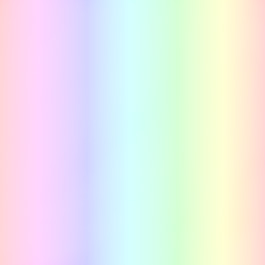 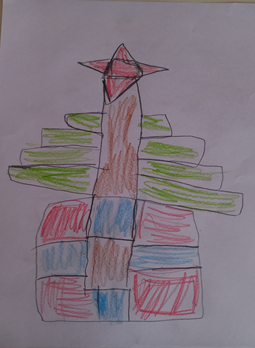 В «модельном» конструировании цель    
                                                  задается в виде схематического    
                                                 изображения, модели постройки.        
                                                     Ребенок не копирует образец,  
                                           а активно анализирует условия задачи,   
                                                обращается к способу ее решения,  
                                          к собственным действиям по решению. 



                              Значимым результатом решения  
таких задач является перестройка
  психики ребенка, 
         действия его становятся    
              осознанными 
                       и произвольными.
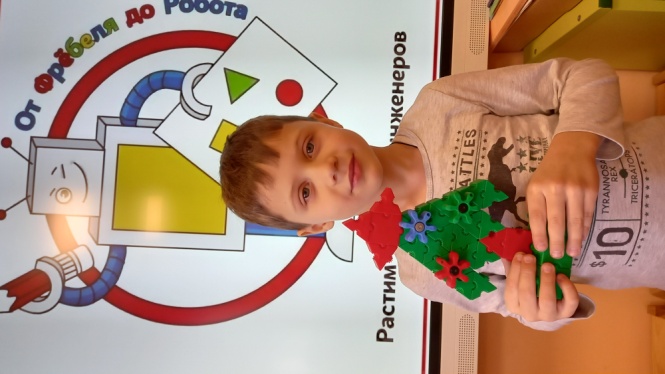 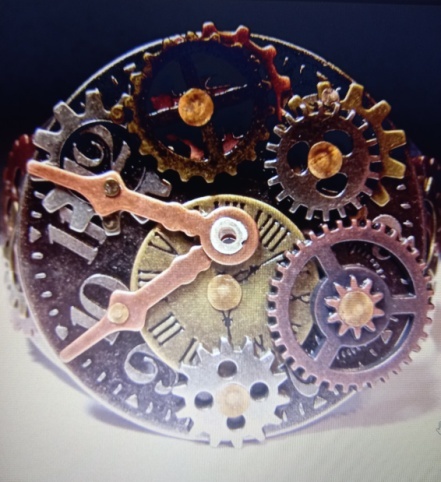 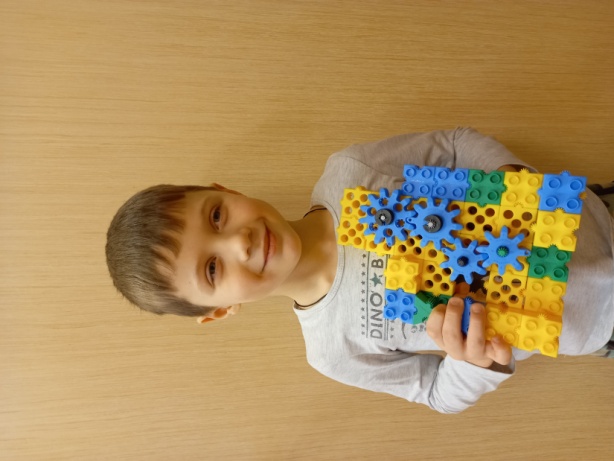